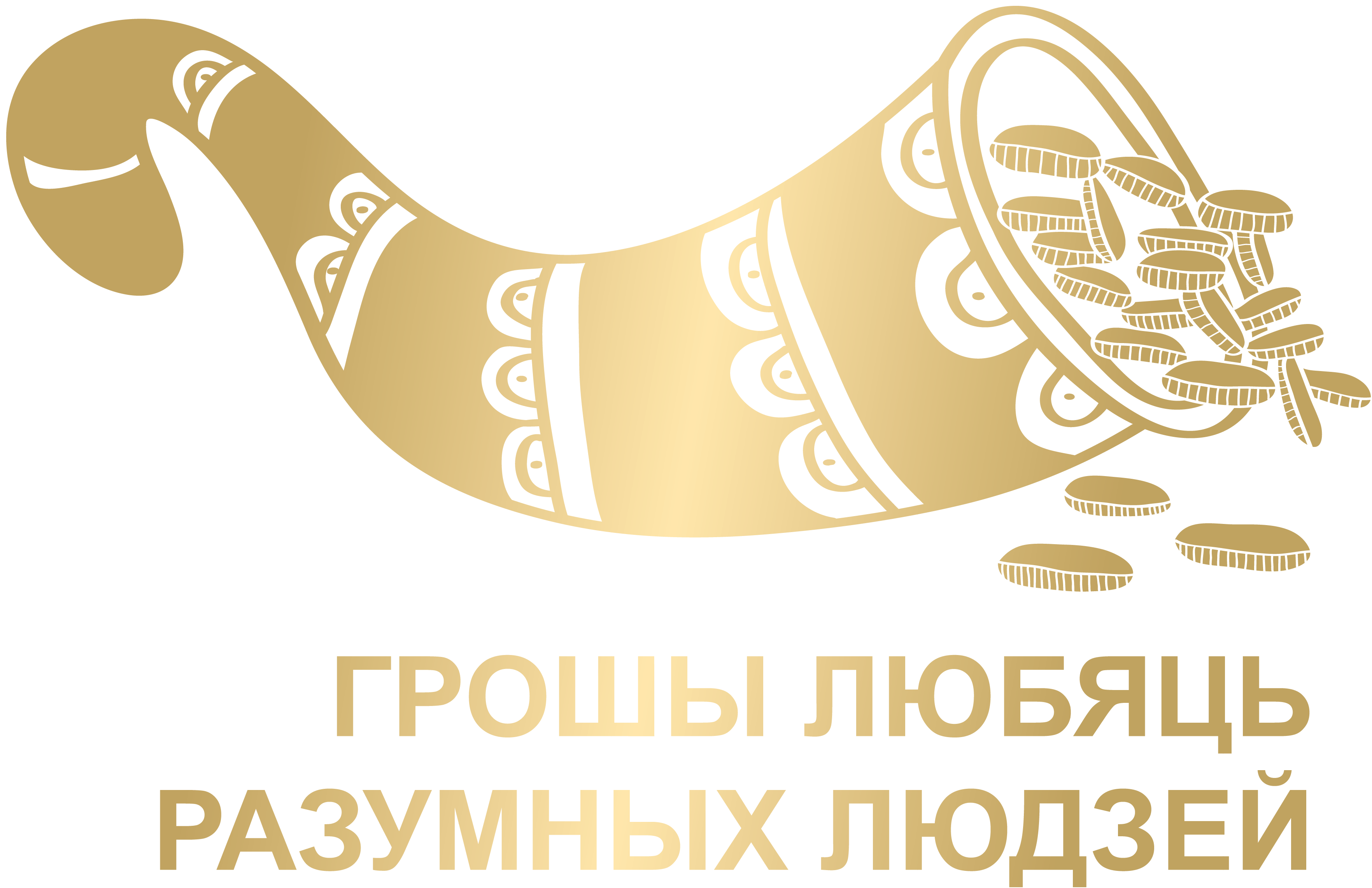 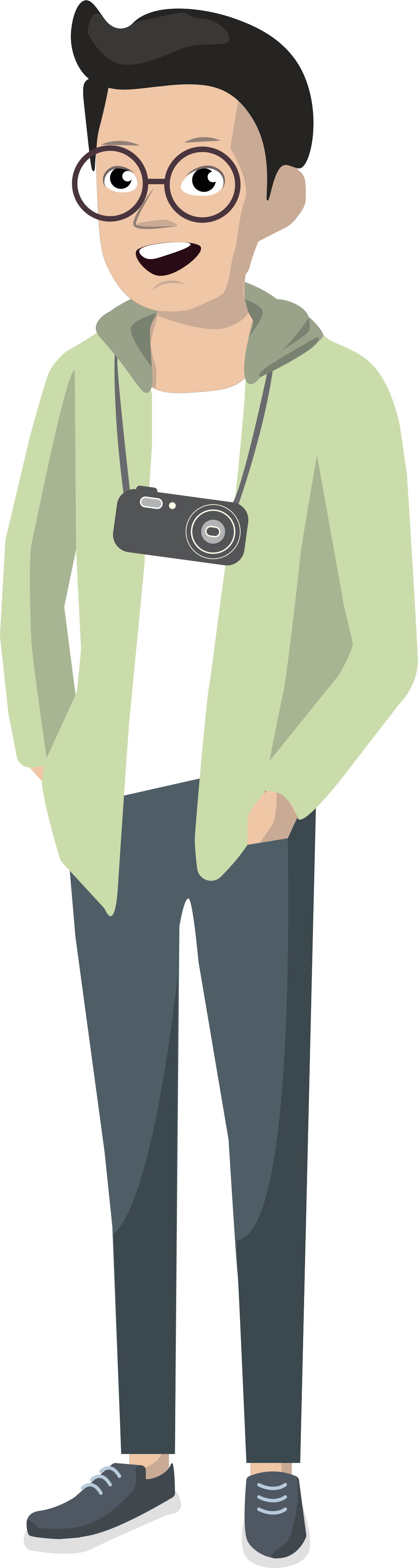 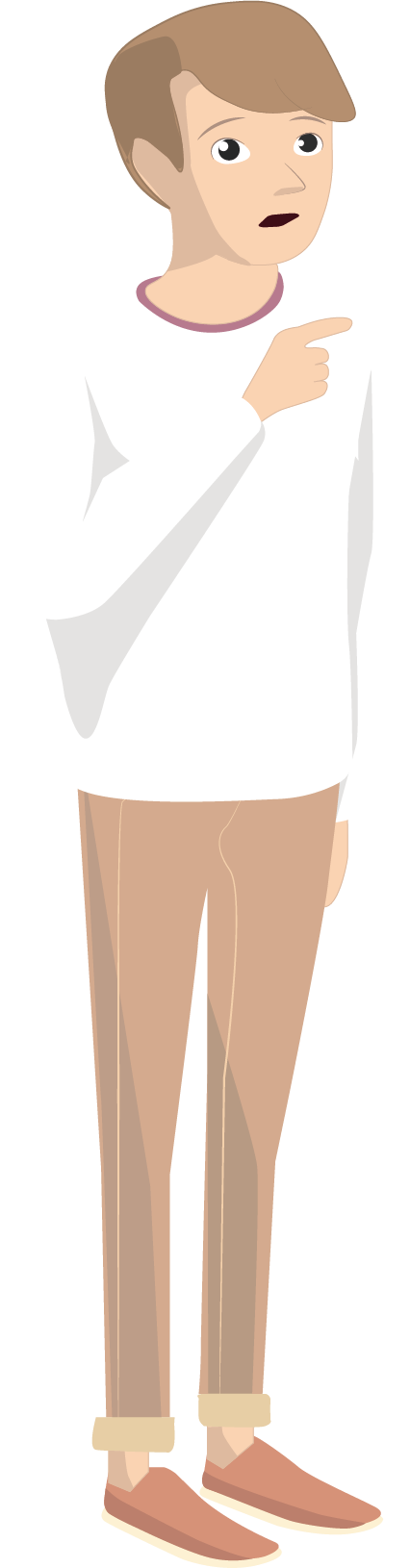 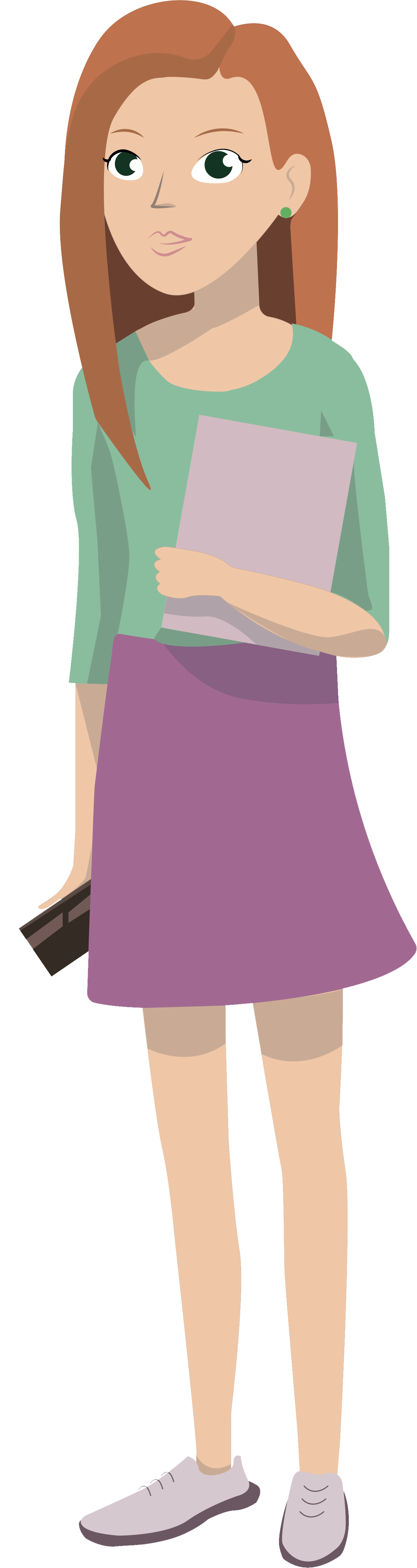 ВОПРОСЫ С ОТВЕТАМИ
Финансовая
грамотность
Олимпиада по финансовой грамотности 
13 декабря 2019
ВОПРОС № 1
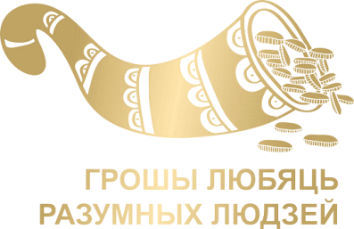 Студентка Алеся мечтает о новом мобильном телефоне очень престижной марки за 3000 рублей. Несмотря на то, что Алеся получает повышенную стипендию, и родители помогают ей с деньгами, расходы Алеси регулярно превышают доходы, и она постоянно занимает небольшие суммы у подруг. Какие шаги необходимо предпринять девушке, чтобы осуществить свою мечту? 

Проанализировать свои расходы и сократить необязательные траты. Рассчитать, сколько времени понадобится для того, чтобы накопить 3000. Сэкономленные деньги откладывать в банк на депозит без возможности досрочного снятия.
Взять кредит и приобрести мобильный телефон, потом надо разобраться, откуда взять средства, чтобы выплачивать долг.
Постоянно приобретать лотерейные билеты с большим джек-потом.
Ответ номер 1. Чтобы осуществить свою мечту Алесе надо провести анализ своих расходов (это даст ей возможность понять, куда уходят деньги) и найти финансовый резерв. Далее следует посчитать, сколько необходимо откладывать, чтобы получилось собрать на цель. Чтобы не было соблазна тратить мелкие суммы из сбережений, лучше отнести деньги в банк, где они не только сохранятся, но и увеличатся на сумму процентов.
Единый интернет-портал финансовой грамотности населения: http://fingramota.by/ru/home/service/5?subSectionId=38.
ВОПРОС № 2
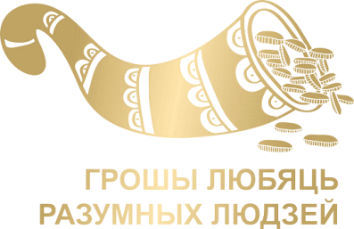 Ролики стоят на 20% дороже скейтборда, а самокат на 20% дешевле роликов. Как соотносятся цены скейтборда и самоката?
 
Цена самоката равна цене скейтборда. 
Самокат дороже скейтборда. 
Самокат дешевле скейтбборда.
Ответ номер 3. Пусть скейтборд стоит х. Тогда ролики – 1,2х. Самокат 1,2х – 1,2х*0,2=0,96х. Таким образом, 0,96х < х.
ВОПРОС № 3
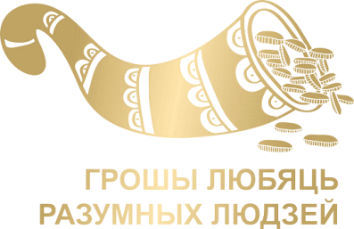 Программист Денис решил продать свою однокомнатную квартиру, которая ему досталась по наследству от бабушки. Если он будет заниматься продажей квартиры сам, то ему надо будет отрываться от работы и тратить на это ровно 1 час и 30 минут рабочего времени в день. Если он воспользуется услугами риэлторского агентства, то надо будет заплатить за эту услугу 700 рублей. Что выгоднее для Дениса: самостоятельно продавать квартиру или же обратиться в агентство, если он зарабатывает 25 рублей в час, в месяце у Дениса 22 рабочих дня, и он точно уверен, что продаст квартиру за это время? 
 
Выгоднее продавать самому.
Выгоднее обратиться в агентство.
Это будет стоить одинаково.
Ответ номер 2. Денису выгоднее обратиться в риэлторское агентство. Так как, не отрываясь от своей работы, он заработает большую сумму денег, чем стоимость услуг риэлторского агентства. Решение: 1,5 часа × 22 дня × 25 руб. = 825 рублей. 825 > 700.
ВОПРОС № 4
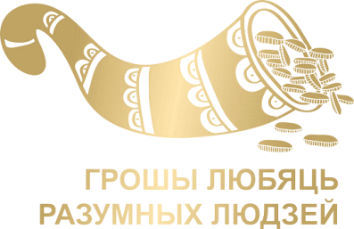 Какими изменениями характеризуются обновленные банкноты образца 2009 года номиналом 5 и 10 белорусских рублей 2019 года выпуска по сравнению с выпущенными ранее банкнотами образца 2009 года того же номинала?
 
Усилен защитный комплекс и исключен реквизит ”Старшыня Праўлення“ и факсимиле подписи.
Приведены в соответствие с актуальным внешним видом изображения архитектурных сооружений на лицевых сторонах банкнот и указаны их названия и вместо ”2009“ указан год выпуска в обращение – ”2019“.
Оба варианта ответа верны.
Ответ номер 3. Официальный сайт Национального банка Республики Беларусь http://www.nbrb.by/News/?id=8906 .
ВОПРОС № 5
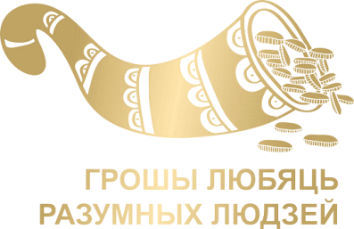 Иван Иванович хочет подарить другу-нумизмату, проживающему в Российской Федерации, памятную серебряную монету. Может ли Иван Иванович отправить своему другу монету по почте? 
 
Да, только в посылке с объявленной ценностью.
Нет.
Да.
Ответ номер 2. Нет, не может. 
Согласно пункту 57 постановления Совета Министров Республики Беларусь от 07.09.2004 № 1111 ”Об утверждении правил оказания услуг почтовой связи общего пользования“ в международных почтовых отправлениях запрещено пересылать памятные монеты из драгоценных металлов, пересылаемые физическими лицами.
ВОПРОС № 6
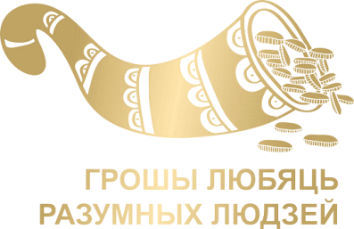 Что такое конверсия иностранной валюты?
 
Обмен банками иностранной валюты на белорусские рубли по установленному обменному курсу.
Обмен банками белорусских рублей на иностранную валюту по установленному обменному курсу.
Обмен банками одного вида иностранной валюты на другой вид иностранной валюты по установленному обменному курсу.
Ответ номер 3. Обмен банками одного вида иностранной валюты на другой вид иностранной валюты по установленному обменному курсу.
Подпункт 3.4.3. Инструкции ”О порядке совершения валютно-обменных операций“, утвержденной постановлением Правления Национального банка Республики Беларусь от 28 июля 2005 г. № 112.
ВОПРОС № 7
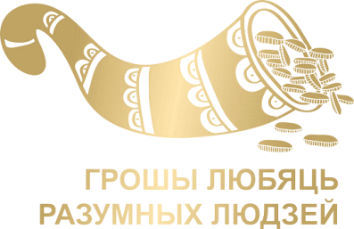 Представьте, что вы положили 1 000 рублей на банковский вклад на 2 года под 12% годовых без капитализации процентов. Какой доход принесет вклад за второй год?
Больше, чем в первый год.
Меньше, чем в первый год.
Столько же, как в первый год.
Ответ номер 3. По условиям договора вклада капитализация отсутствует. Это означает, что начисляемые проценты не причисляются к сумме вклада. Поэтому размер вклада как в первый, так и во второй год составит одну и ту же сумму – 1 000 рублей. Следовательно, и начисленные проценты по вкладу на второй год останутся теми же – 120 рублей.
ВОПРОС № 8
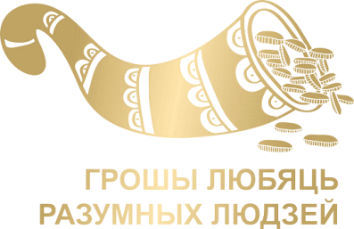 У Семена Семеновича есть вклад (депозит) в банке, проценты по которому не подпадают под налогообложение. В каком случае при пополнении им вклада (депозита) с процентных доходов по дополнительному взносу будет удерживаться подоходный налог:
 
Если совершен дополнительный взнос, который фактически будет размещен менее чем на 1 год в белорусских рублях.
Если совершен дополнительный взнос, который фактически будет размещен более чем на 1 год в белорусских рублях.
Если дополнительные взносы совершались ежемесячно на срок свыше 1 года в размере, превышающем сумму вклада (депозита).
Ответ номер 1. Совершен дополнительный взнос, который фактически будет размещен менее чем на 1 год в белорусских рублях. 
Официальный сайт Национального банка Республики Беларусь http://www.nbrb.by/today/faq/incometax.
ВОПРОС № 9
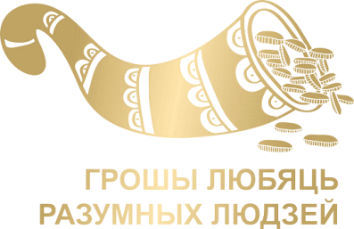 В банке Антон увидел рекламный буклет со следующим содержанием: ”Невероятно высокая ежемесячная процентная ставка по вкладу! Бонусные выплаты! Выдача подарочных сертификатов!“. Что не так в этом буклете?
 
Информация о доходе по банковским вкладам (депозитам) должна быть указана в виде годовой процентной ставки.
Реклама о привлечении банками денежных средств во вклад (депозит) должна содержать информацию о размере процентов по вкладу (депозиту) в числовом выражении.
Первый и второй ответ верны.
Ответ номер 3. Национальный банк определил в качестве недобросовестной практики использование при доведении до потребителей информации об условиях привлечения денежных средств во вклады (депозиты), в том числе в рекламе банковских вкладов (депозитов), иных, чем размер процентов в числовом выражении (годовая процентная ставка), выражений доходности (эффективная, базовая, номинальная и иные ставки). Письмо Национального банка от 05.07.2019 № 04-16/621 ”Об исключении недобросовестных практик банков при осуществлении розничных операций“.
В соответствии с пунктом 3 статьи 22 Закона Республики Беларусь ”О рекламе“ реклама о привлечении банками денежных средств во вклад (депозит) должна содержать информацию о размере процентов по вкладу (депозиту).
ВОПРОС № 10
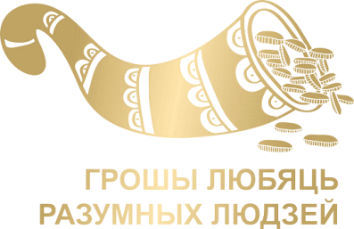 Может ли кредитополучатель после заключения кредитного договора отказаться от получения кредита в полной сумме или ее части?
 
Не может.
Может, если иное не предусмотрено законодательством Республики Беларусь или кредитным договором, уведомив об этом кредитодателя до установленного в договоре срока предоставления кредита.
Может, не уведомляя об этом кредитодателя.
Ответ номер 2. Может, если иное не предусмотрено законодательством Республики Беларусь или кредитным договором, уведомив об этом кредитодателя до установленного в договоре срока предоставления кредита.
Согласно статье 142 Банковского кодекса Республики Беларусь от 25.10.2000 № 441-З после заключения кредитного договора кредитополучатель вправе, если иное не предусмотрено законодательством РБ или кредитным договором, отказаться от получения кредита в полной сумме или ее части, уведомив об этом кредитодателя до установленного в договоре срока предоставления кредита.
ВОПРОС № 11
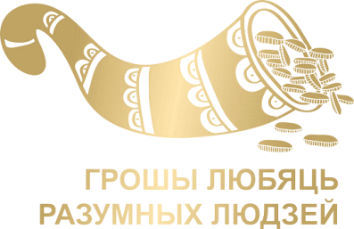 Днем предоставления кредита считается:
 
День, в который сумма кредита зачислена на счет кредитополучателя, либо выдана кредитополучателю наличными денежными средствами.
День, в который кредитополучатель подписал в банке свой кредитный договор.
День, в который банк запросил кредитный отчет и дал положительный ответ кредитополучателю для заключения кредитного договора.
Ответ номер 1. Днем предоставления кредита считается день, в который сумма кредита зачислена на счет кредитополучателя, либо перечислена банком в оплату расчетных документов, представленных кредитополучателем, либо использована в соответствии с указаниями кредитополучателя, либо выдана кредитополучателю наличными денежными средствами.
Статья 138 Банковского кодекса Республики Беларусь.
ВОПРОС № 12
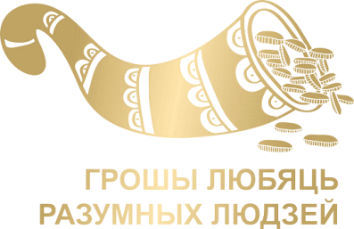 Для обеспечения исполнения обязательств по кредитному договору кредитополучатель или третье лицо могут передать кредитодателю денежные средства в белорусских рублях либо в иностранной валюте (гарантийный депозит денег). Обязан ли банк начислять проценты на гарантийный депозит денег?
 
Обязан.
Обязан, в размере ставки до востребования.
Не обязан, если иное не предусмотрено договором.
Ответ номер 3. Не обязан, если иное не предусмотрено договором.
Согласно статье 148 Банковского кодекса Республики Беларусь  от 25 октября 2000 г. № 441-З для обеспечения исполнения обязательств по кредитному договору кредитополучатель или третье лицо могут передать кредитодателю денежные средства в белорусских рублях либо в иностранной валюте. На гарантийный депозит денег проценты не начисляются, если иное не предусмотрено договором.
ВОПРОС № 13
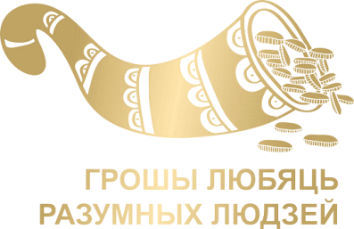 Что такое CVV/CVC код?
 
Код для проверки подлинности карты при оплате через Интернет, как правило, расположенный на обратной стороне карты.
Код, который приходит посредством СМС для входа в Интернет-банкинг.
Четырехзначный код, который предоставляется банком при получении карты в отдельном конверте.
Ответ номер 1. CVV/CVC код – код для проверки подлинности карты при оплате через Интернет, как правило, расположенный на оборотной стороне карты.
ВОПРОС № 14
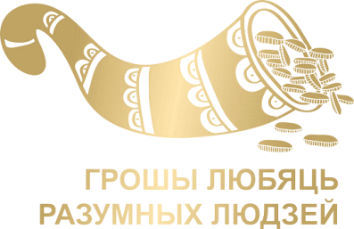 Что такое блокчейн?
 
Разновидность цифровой валюты, создание которой базируются на криптографических методах.
Выстроенная по определенным правилам непрерывная последовательная цепочка блоков, содержащих соответствующую информацию.
Онлайн-хранилище, в котором пользователь может эффективно решать свои задачи, не привязываясь к конкретному устройству.
Ответ номер 2. Выстроенная по определенным правилам непрерывная последовательная цепочка блоков, содержащих соответствующую информацию. 
Декрет Президента Республики Беларусь от 21.12.2017 № 8 ”О развитии цифровой экономики“.
ВОПРОС № 15
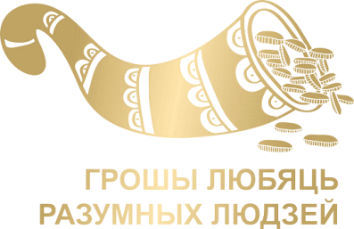 Будет ли являться для банка поводом отказать физическому лицу в возврате несанкционированно списанных денежных средств со счета (согласно принципу нулевой ответственности держателей банковских карт), если несанкционированную операцию совершили с вводом ПИН-кода?
 
Нет.
Да, для всех карт.
Да, для чиповых карточек.
Ответ номер 3. Определен четкий перечень условий, при наличии которых банки имеют право отказать в возврате денежных средств по операциям, не санкционированным держателями карточек. К таким условиям относятся и:
– если несанкционированную операцию совершили с использованием микропроцессора стандарта EMV и подтвердили вводом ПИН-кода.
Постановление Правления Национального банка от 26 января 2017 г. № 40, инструкция ”О порядке совершения операций с банковскими платежными карточками“, утвержденная постановлением Правления Национального банка Республики Беларусь от 18 января 2013 г. № 34.
ВОПРОС № 16
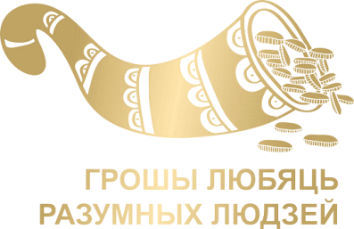 Какое поведение потребителей и предприятий типично при дефляционных процессах в стране?

Потребители начинают откладывать покупки, надеясь на дальнейшее снижение их стоимости. Производство перестает развиваться, предприятия не нанимают новый персонал.
Потребители стремятся как можно быстрее потратить деньги на товары и услуги, тем самым формируя повышенный спрос и дополнительное давление на цены.
У населения уменьшается покупательская способность, субъекты хозяйствования не имеет стимулов к долгосрочному планированию и осуществлению инвестиций.
Ответ номер 1. Дефляция – это снижение цен на товары и услуги, процесс противоположный инфляции. Дефляция опасна охлаждением экономики: когда цены на товары не растут или снижаются, потребители начинают откладывать покупки, надеясь на дальнейшее снижение их стоимости, в результате производство перестает развиваться, предприятия не нанимают новый персонал. В силу этого потребители тратят еще меньше, чем далее ухудшают возможности для производителей.
Единый интернет-портал финансовой грамотности http://fingramota.by/ru/home/service/1?subSectionId=65
ВОПРОС № 17
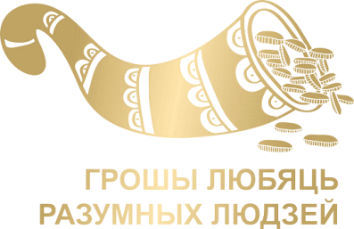 Какие виды валют используются Национальным банком при определении стоимости корзины валют? 
 
Доллар США, евро, швейцарский франк.
Доллар США, евро, фунт стерлингов.
Доллар США, евро, российский рубль.
Ответ номер 3. Доллар США, евро, российский рубль. Для расчета корзины выбирают валюты, на которые завязана наибольшая часть торгового оборота страны. Для РБ это российский рубль, доллар США и евро. Стоимость корзины валют рассчитывается как среднее геометрическое взвешенное двусторонних курсов белорусского рубля к доллару США (USD), евро (EUR), российскому рублю (RUB) за 1 единицу иностранной валюты с весами 0,3, 0,2 и 0,5 соответственно, т.е. стоимость корзины валют рассчитывается как произведение значений курсов белорусского рубля к доллару США в степени 0,3, к евро в степени 0,2 и к российскому рублю в степени 0,5. В результате получается искусственная платежная единица, которая не используется для осуществления платежей, а служит для оценки изменения стоимости белорусского рубля, учета стоимости долговых обязательств, ценных бумаг и т.п. http://www.nbrb.by
.
ВОПРОС № 18
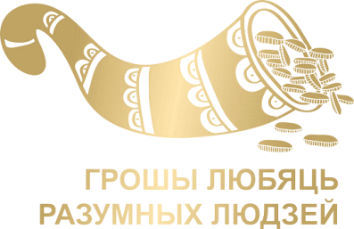 Кредитор последней инстанции – это:
 
Международный валютный фонд – самостоятельная международная организация, созданная на основе межправительственных соглашений.
Центральный банк – предоставляющий банкам (и другим финансовым организациям) ликвидность в чрезвычайных обстоятельствах, когда те не могут привлечь ее на рыночных основаниях.
Иностранные банки, обладающие существенным объемом ресурсов для кредитования.
Ответ номер 2. Центральный банк предоставляет банкам (и другим финансовым организациям) ликвидность в чрезвычайных обстоятельствах, когда те не могут привлечь ее на рыночных основаниях, или когда другие кредиторы отказывают в предоставлении заемных средств.
ВОПРОС № 19
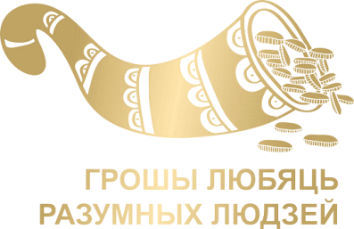 Ирина Петровна решила взять кредит. Сотрудник банка объяснил, что для оформления выбранного ею кредита необходимо заключить договор добровольного медицинского страхования. Ирина Петровна от заключения данного договора отказалась. Какая обязанность возникает у банка в данной ситуации.
 
Предложить ей кредит, идентичный по сумме и сроку.
Предложить ей кредит, идентичный по сумме и размеру процентной ставки.
Выдать выбранный ею первоначально кредит без заключения договора добровольного медицинского страхования.
Ответ номер 1. В случае отказа физического лица от оказания ему дополнительных платных услуг, в том числе от оказания таких услуг посредством заключения иных договоров с кредитодателем и (или) третьими лицами, в целях заключения кредитного договора кредитодатель обязан предложить данному лицу кредит, идентичный по сумме и сроку (статья 150 Банковского кодекса Республики Беларусь)..
ВОПРОС № 20
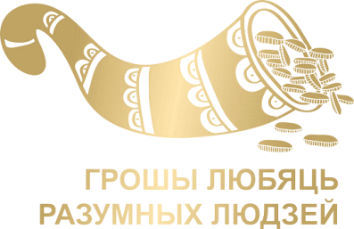 Дядя Миша оказался виновником дорожно-транспортного происшествия. Имеющийся у него полис обязательного страхования гражданской ответственности владельцев транспортных средств предоставляет ему право:
 
Компенсировать (в пределах страховой суммы) материальные потери пострадавшим по его вине при ДТП, затраты на ремонт собственного автомобиля и затраты на свое лечение при ДТП.
Компенсировать (в пределах страховой суммы) материальные потери пострадавшим по его вине при ДТП.
Компенсировать (в пределах страховой суммы) материальные потери пострадавшим по его вине при ДТП, а также затраты на ремонт собственного автомобиля.
Ответ номер 2. Положение о страховой деятельности в Республике Беларусь, утвержденное Указом Президента Республики Беларусь от 25.08.2006 № 530 ”О страховой деятельности “.
ВОПРОС № 21
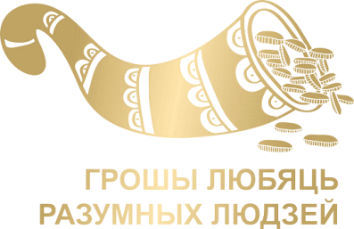 Обязательному страхованию строений, принадлежащих гражданам, подлежат:
 
Одноквартирные жилые дома, постоянно используемые гражданами для проживания.
Садовые домики (дачи).
Квартиры в многоквартирных жилых домах.
Ответ номер 1. Обязательному страхованию строений, принадлежащих гражданам, НЕ подлежат: ветхие строения; строения, принадлежащие гражданам, место пребывания которых неизвестно; садовые домики (дачи); строения в населенных пунктах, которые используются гражданами периодически под садовые домики (дачи); хозяйственные (подсобные и дворовые) постройки, гаражи, расположенные отдельно от строения, подлежащего обязательному страхованию; квартиры в многоквартирных жилых домах.
Указ Президента Республики Беларусь от 25.08.2006 № 530 ”О страховой деятельности“ (глава 12).
ВОПРОС № 22
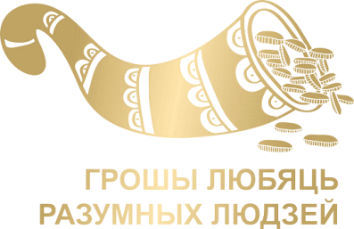 Плательщиками какого налога являются только физические лица:
 
Налога на недвижимость.
Подоходного налога.
Налога на прибыль.
Ответ номер 2. Статья 195 Налогового кодекса Республики Беларусь.
.
ВОПРОС № 23
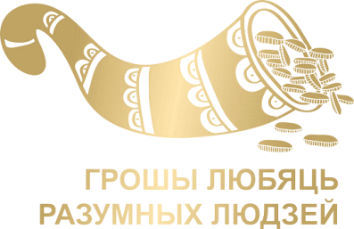 Дмитрий получил из-за границы два денежных перевода. Один – это гонорар от немецкого журнала ”Financial Times Deutschland“ за написанную им в этот журнал статью. А второй – это подарок на день рождения от отца, который сейчас временно находится за границей. В каком случае молодому человеку необходимо уплатить подоходный налог?
 
Заплатить подоходный налог надо с дохода, который является подарком на день рождения.
Заплатить подоходный налог надо с дохода, который является гонораром за статью.
В обоих случаях надо заплатить подоходный налог.
Ответ номер 2. Доходы, полученные физическими лицами, признаваемыми налоговыми резидентами Республики Беларусь, в денежной (в виде денежных переводов) и натуральной (в виде посылок) формах подлежат налогообложению. При этом освобождаются от подоходного налога доходы полученные от близких родственников.
Статьи 208 Налогового кодекса Республики Беларусь.
.
ВОПРОС № 24
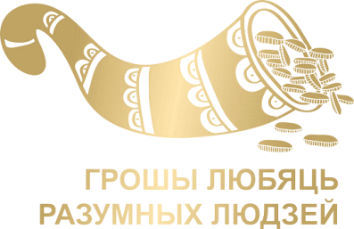 Ирина и Анна получают первое высшее образование на платной основе. Ирина учится в Белорусском государственном университете, а Анна обучается в Вильнюсском техническом университете (Литва). Имеют ли право родители девушек на льготу по подоходному налогу в связи с оплатой учебы дочерей?
 
Родители обеих девушек имеют право на льготу по подоходному налогу в связи с оплатой первого высшего образования своих дочерей.
Право на льготу по подоходному налогу в связи с оплатой учебы дочери имеют родители Ирины.
Право на льготу по подоходному налогу в связи с оплатой учебы дочери имеют родители Анны.
Ответ номер 2. При определении размера налоговой базы по подоходному налогу с физических лиц плательщик имеет право применить социальный налоговый вычет в сумме, уплаченной плательщиком в течение налогового периода за обучение лиц, состоящих с ним в отношениях близкого родства, в учреждениях образования Республики Беларусь при получении первого высшего, первого среднего специального или первого профессионально-технического образования.
Статья 165 Налогового кодекса Республики Беларусь.
ВОПРОС № 25
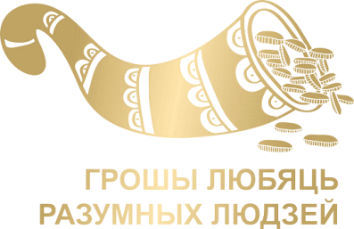 Кто может стать владельцами государственных ценных бумаг?
 
Юридические лица, физические лица, нерезиденты Республики Беларусь.
Юридические лица и физические лица Республики Беларусь, банки.
Национальный банк, физические лица, нерезиденты Республики Беларусь.
Ответ номер 1. Постановление Совета Министров Республики Беларусь от 28.09.2017 № 722 ”О некоторых вопросах эмиссии, обращения и погашения государственных облигаций Республики Беларусь, размещаемых на внутреннем финансовом рынке“.
ВОПРОС № 26
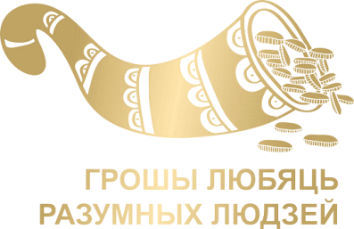 Какой государственный орган Республики Беларусь выдает лицензии банкам и небанковским кредитно-финансовым организациям для осуществления профессиональной и биржевой деятельности по ценным бумагам?
 
Министерство финансов Республики Беларусь.
Национальный банк Республики Беларусь.
Совет Министров Республики Беларусь.
Ответ номер 1. Министерство финансов Республики Беларусь. 
Согласно пункту 396 Указа Президента Республики Беларусь от 01.09.2010 № 450 ”О лицензировании отдельных видов деятельности“ лицензирование профессиональной и биржевой деятельности по ценным бумагам осуществляется Министерством финансов.
ВОПРОС № 27
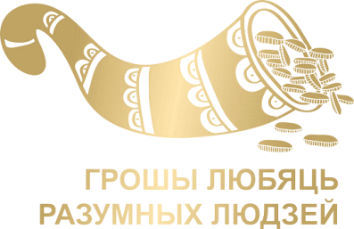 В Республике Беларусь деятельность на внебиржевом рынке Форекс вправе осуществлять:
 
Национальный форекс-центр, юридические и физические лица.
Банки, небанковские кредитно-финансовые организации, микрофинансовые организации, юридические и физические лица.
Национальный форекс-центр, юридические лица, зарегистрированные в Республике Беларусь, банки, небанковские кредитно-финансовые организации.
Ответ номер 3. В Республике Беларусь деятельность по совершению инициируемых физическими и юридическими лицами операций с беспоставочными внебиржевыми финансовыми инструментами (деятельность на внебиржевом рынке Форекс) вправе осуществлять: юридические лица, зарегистрированные в Республике Беларусь, уставный фонд которых сформирован с учетом требований Указа в размере не менее 200 тыс. белорусских рублей, и включенные Национальным банком в реестр форекс-компаний; Национальный форекс-центр; банки; небанковские кредитно-финансовые организации 
Указ Президента Республики Беларусь от 04.06.2015 № 231 ”Об осуществлении деятельности на внебиржевом рынке Форекс“, п.1.
ВОПРОС № 28
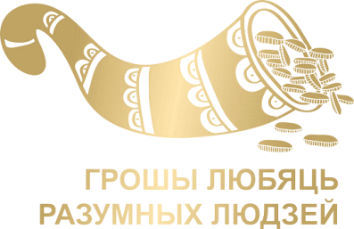 Виктор Иванович хочет выкопать на своем дачном участке скважину глубиной 10 метров. Для поиска исполнителей этой работы он изучил предложения на специальном сайте. Первая бригада предлагает сделать всю работу за 1400 рублей. У второй бригады выкопать каждые два метра стоит 200 рублей. А у третьей бригады выкопать первый метр колодца стоит 30 рублей, а каждый следующий метр – на 20 рублей больше, чем предыдущий. Какую бригаду следует выбрать Виктору Ивановичу, чтобы выкопать скважину за минимально возможную стоимость?
 
Первую.
Вторую.
Третью.
Ответ номер 2. Если Виктор Иванович выберет первую бригаду, то ему надо будет заплатить 1400 рублей. Если вторую бригаду, то 10/2=5, 5*200=1000 рублей. Если он выберет третью бригаду, то ему надо заплатить 30+50+70+90+110+130+150+170+190+210=1200 рублей. Так как 1000<1200<1400, то Виктору Ивановичу следует выбрать вторую бригаду.
ВОПРОС № 29
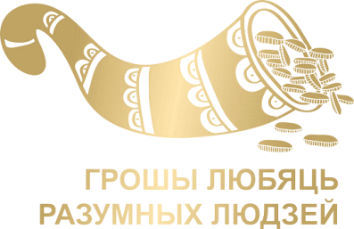 Подаренные бабушкой и дедушкой на день рождения 400 рублей Витя решил разместить на депозит в банке под 12% годовых без капитализации процентов на 10 месяцев. Какой доход получит Витя по истечении срока депозита с учетом уплаты всех обязательных в этом случае платежей?
 
40 рублей.
34 рублей 80 копеек.
47 рублей 20 копеек.
Ответ номер 2. Так как Витя планирует разместить белорусские рубли на депозит сроком на 10 месяцев, то банк будет обязан удержать подоходный налог в размере 13% с суммы процентного дохода. По условиям договора вклада ежемесячная капитализация отсутствует, значит проценты не причисляются к сумме депозита. Поэтому доход Вити определяется величиной процентной ставки по вкладу за минусом подоходного налога. Сумма процентов в месяц – 4 руб., за 10 месяцев – 40 руб. Следовательно, после вычета подоходного налога (5,2 руб.) общая сумма к получению составит 34,8 руб.
ВОПРОС № 30
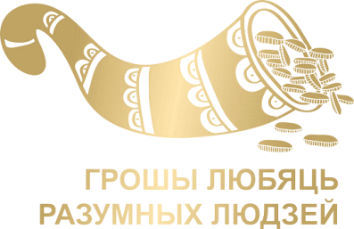 На день семнадцатилетия Кире подарили 1000 рублей. Для того чтобы к своему следующему дню рождения накопить максимально возможную сумму денег, Кира обдумывает три варианта для вложения денег. Первый вариант – это положить всю сумму в банк на год под простой процент в размере 15 % годовых. Во-вторых, она может отдать их старшему брату, который вложит эти деньги в свой бизнес, и через год обязуется отдать всю сумму и еще 100 рублей сверху. В-третьих, Кира может окончить двухмесячные курсы косметолога, стоимость которых 500 рублей, и подрабатывать в салоне красоты по субботам, при этом ее заработок там будет составлять 100 рублей в месяц в оставшиеся 10 месяцев. Какой вариант надо выбрать Кире, чтобы в день ее совершеннолетия, она имела максимальный доход?
 
Положить деньги на депозит.
Вложить деньги в бизнес брата.
Закончить курсы и подрабатывать в салоне красоты.
Ответ номер 3. Если Кира выберет вариант с банком, то  получит: 1 000 + 1 000 × 0,15 = 1150 рублей. Если решит вложить в бизнес брата, то 1000 + 100 = 1100 рублей. Вариант с курсами и работой в салоне красоты принесет Кире (1000 – 500) + (100 × (12 – 2)) = 1500 рублей.
СПАСИБОЗА ВНИМАНИЕ!
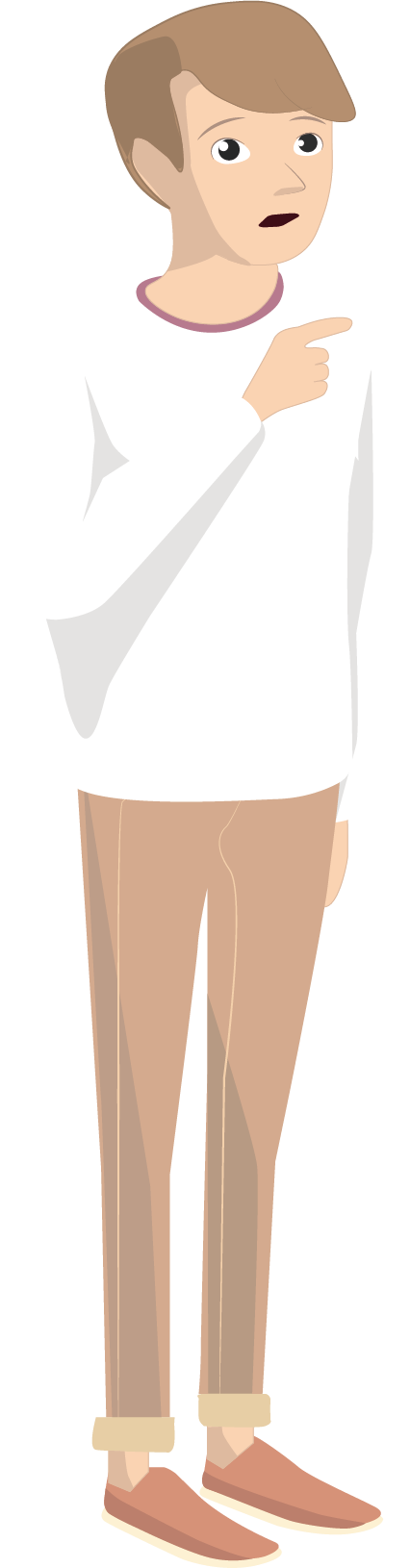 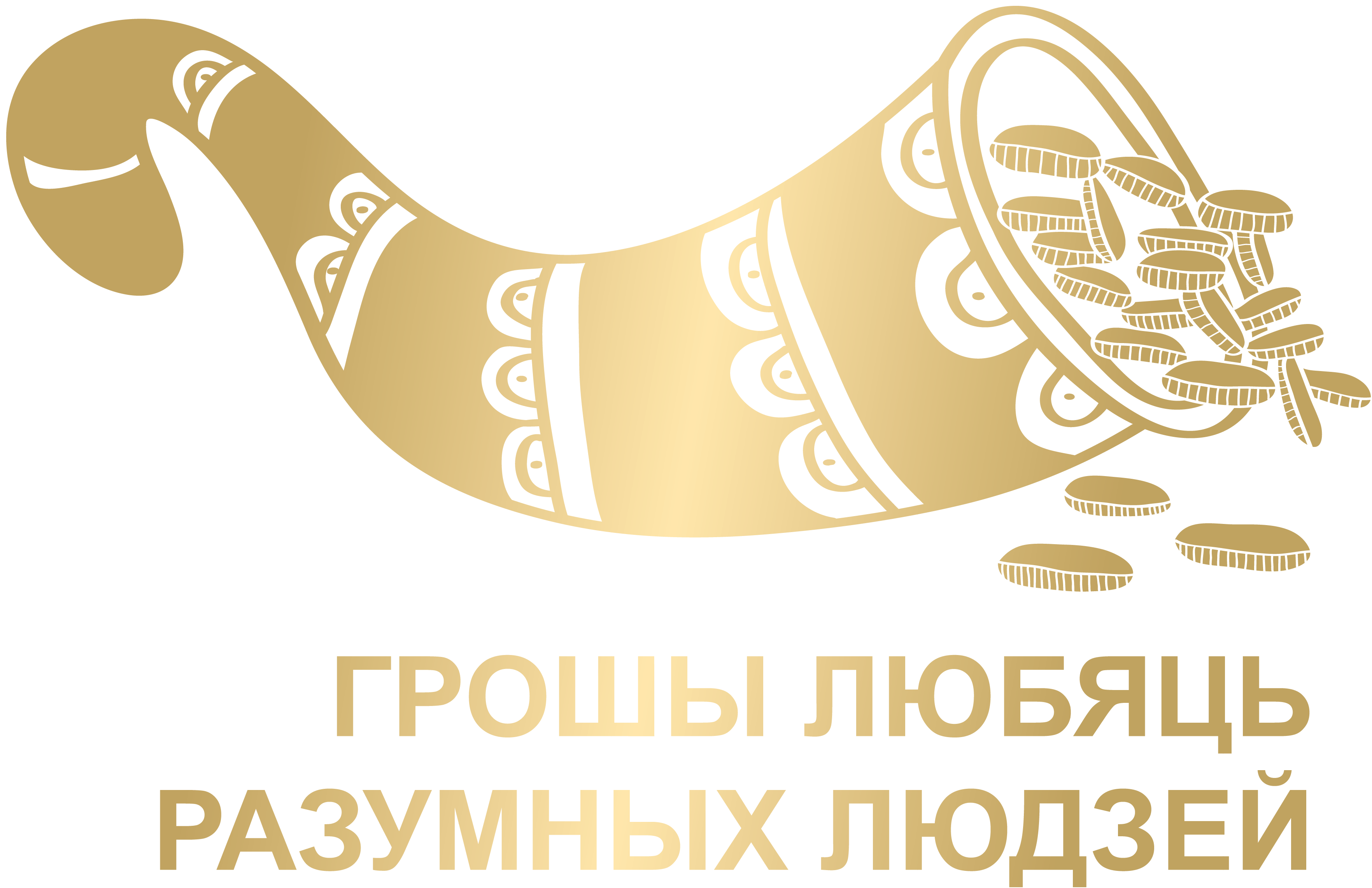 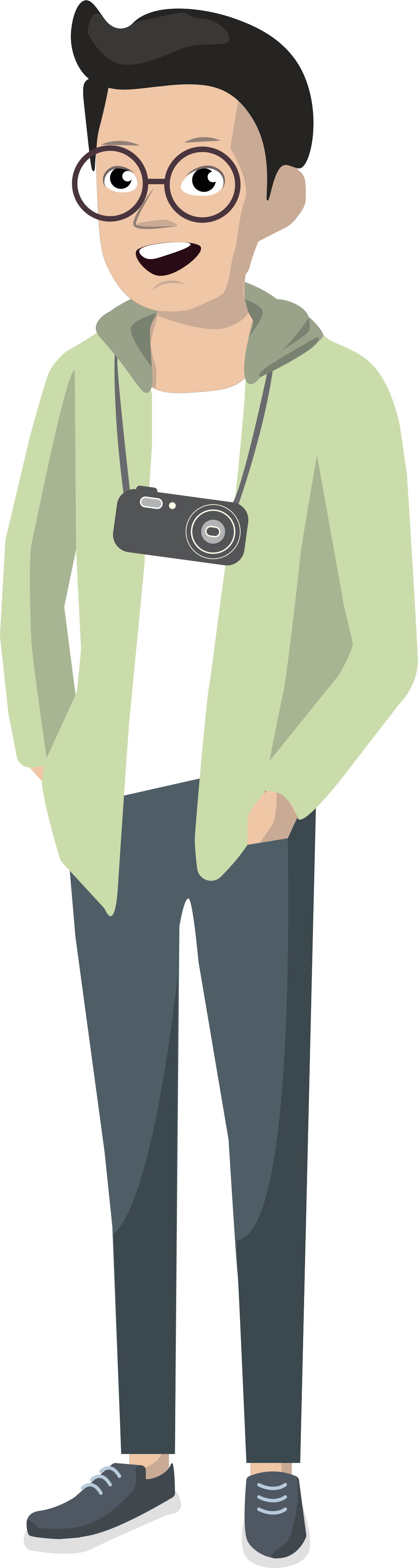 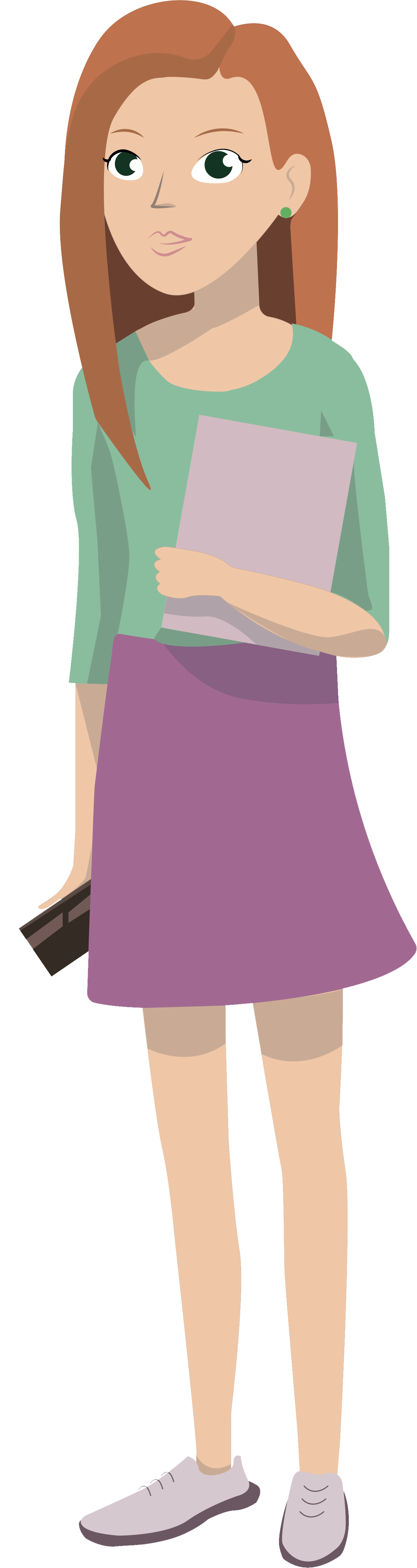 Финансовая
грамотность
Олимпиада по финансовой грамотности 
13 декабря 2019